Protein Synthesis
Proteins
Large molecules with complex 3D shapes that perform many functions in the cell
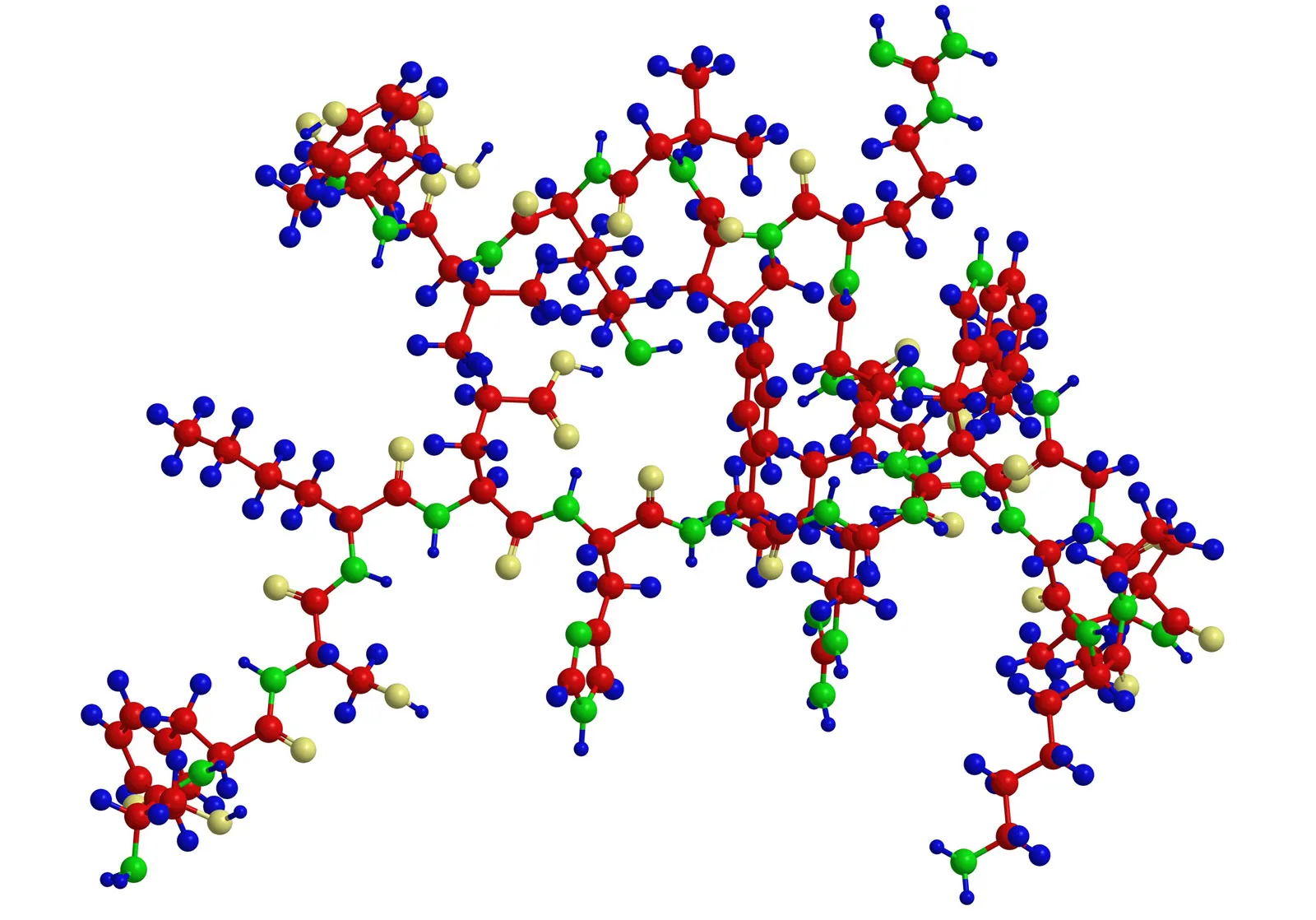 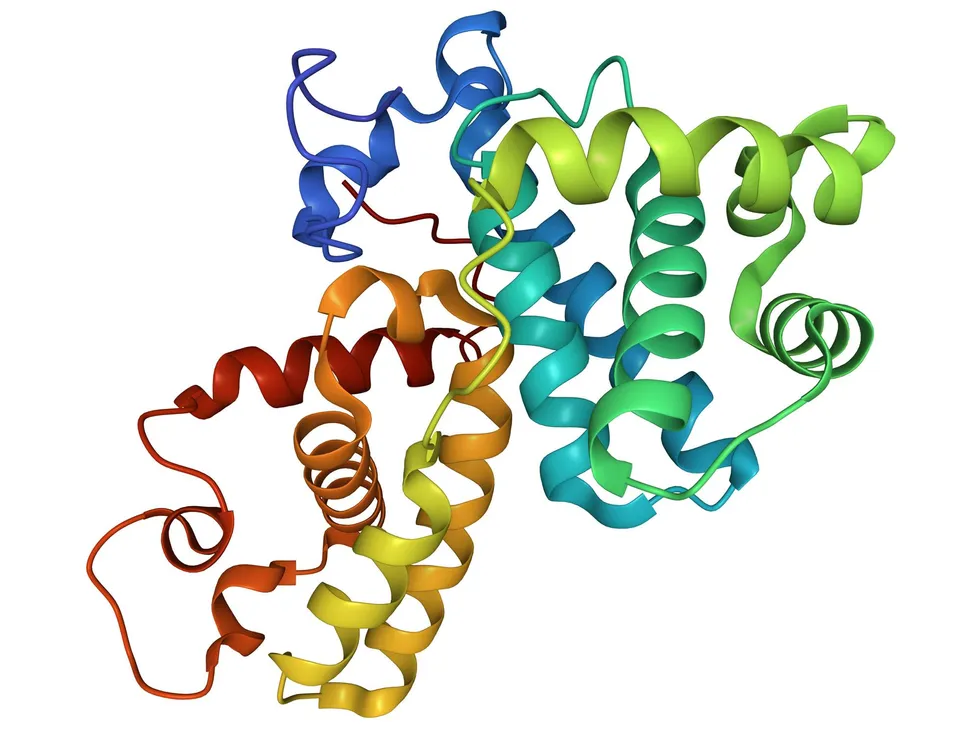 Elements that make up Proteins are …..
Carbon, Hydrogen, Oxygen, Nitrogen, and Sulfur


THINK: “CHONS”
The monomers that make up proteins are called…
AMINO ACID
There are 20 different types of amino acids!
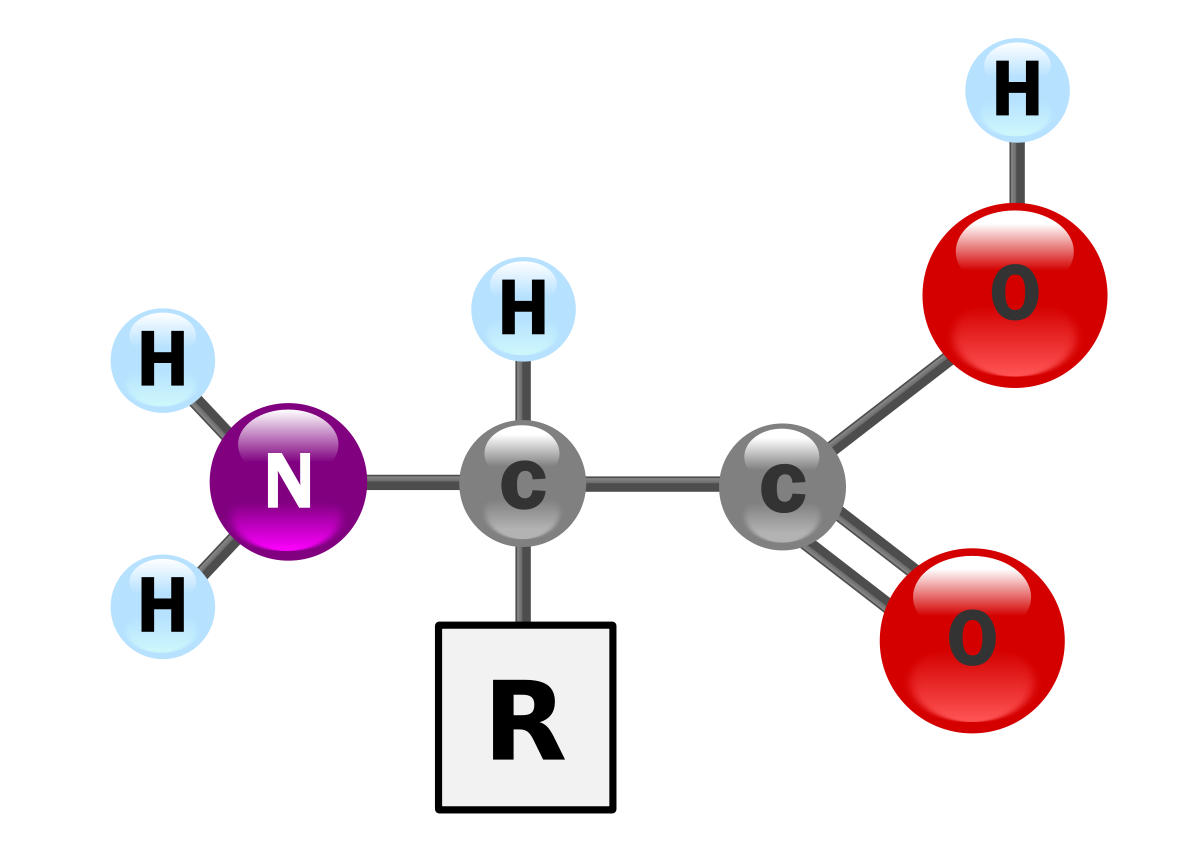 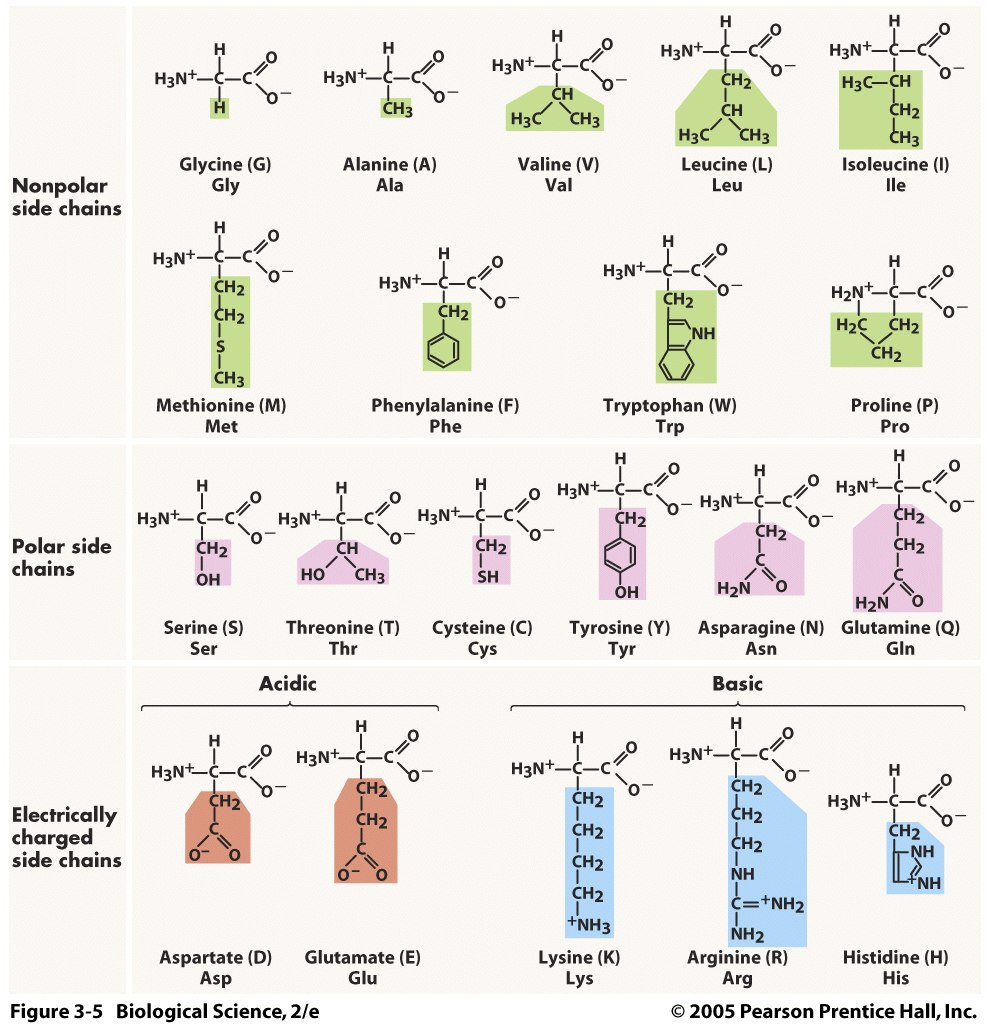 Protein Structure
-
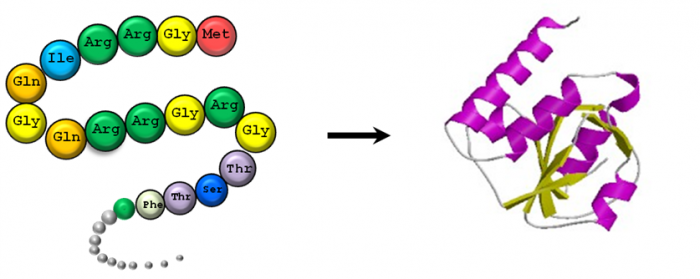 The shapes of proteins are like a balled up piece of string
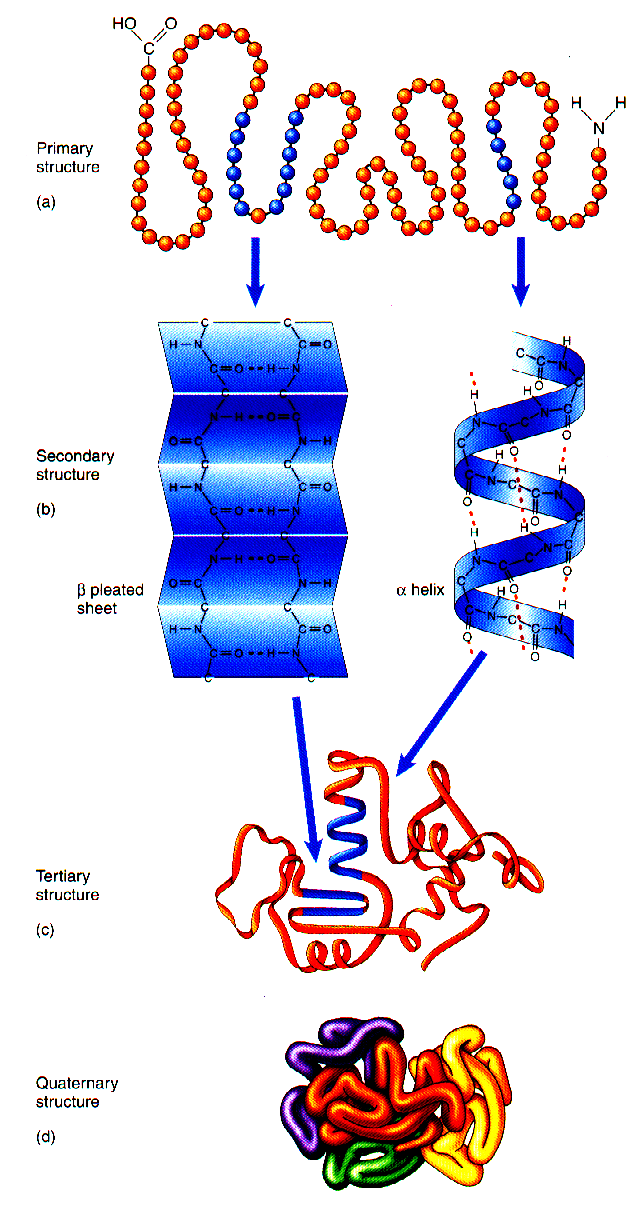 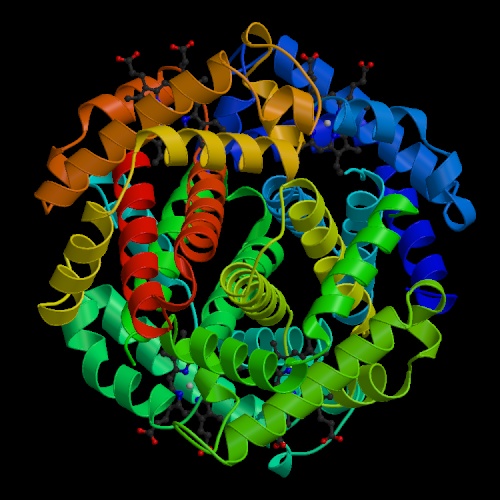 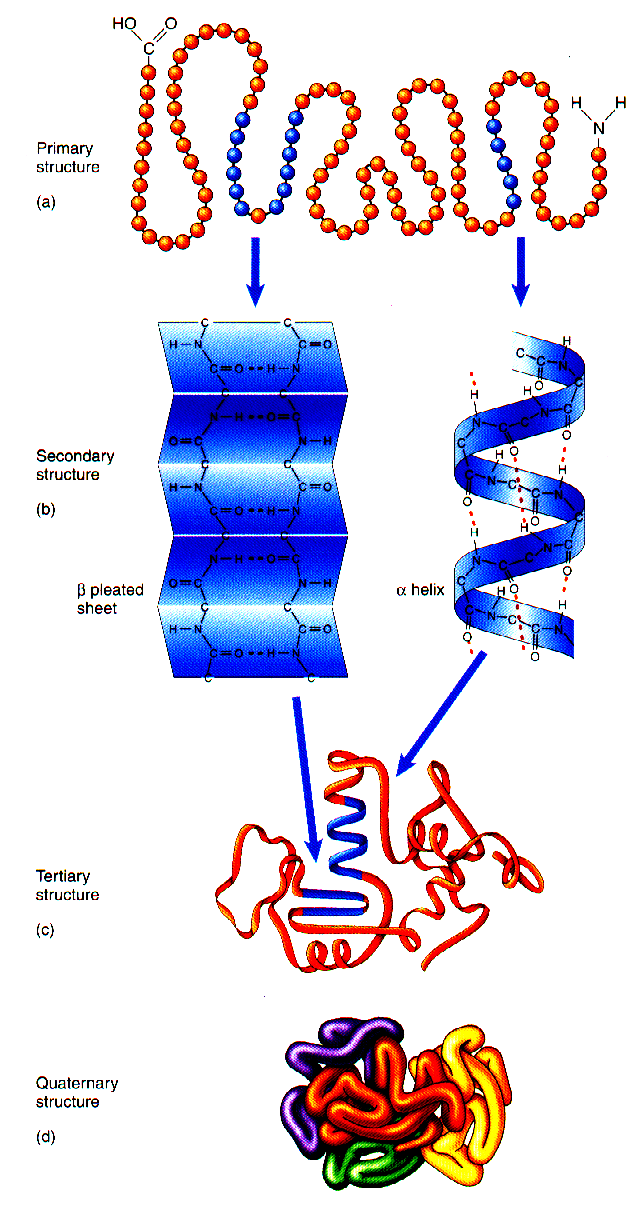 EXAMPLE PROTEIN
hemoglobin
Carries oxygen in blood
Protein Types and Function
Structure of bones and muscles
2)  Antibodies that fight infection

3) Enzymes that speed up chemical reactions

4) Receptors in the membrane that let molecules in and out of the cell or bind signal molecules

5) Non steroid ormones
Enzymes
Biological catalysts that speed up chemical reactions.
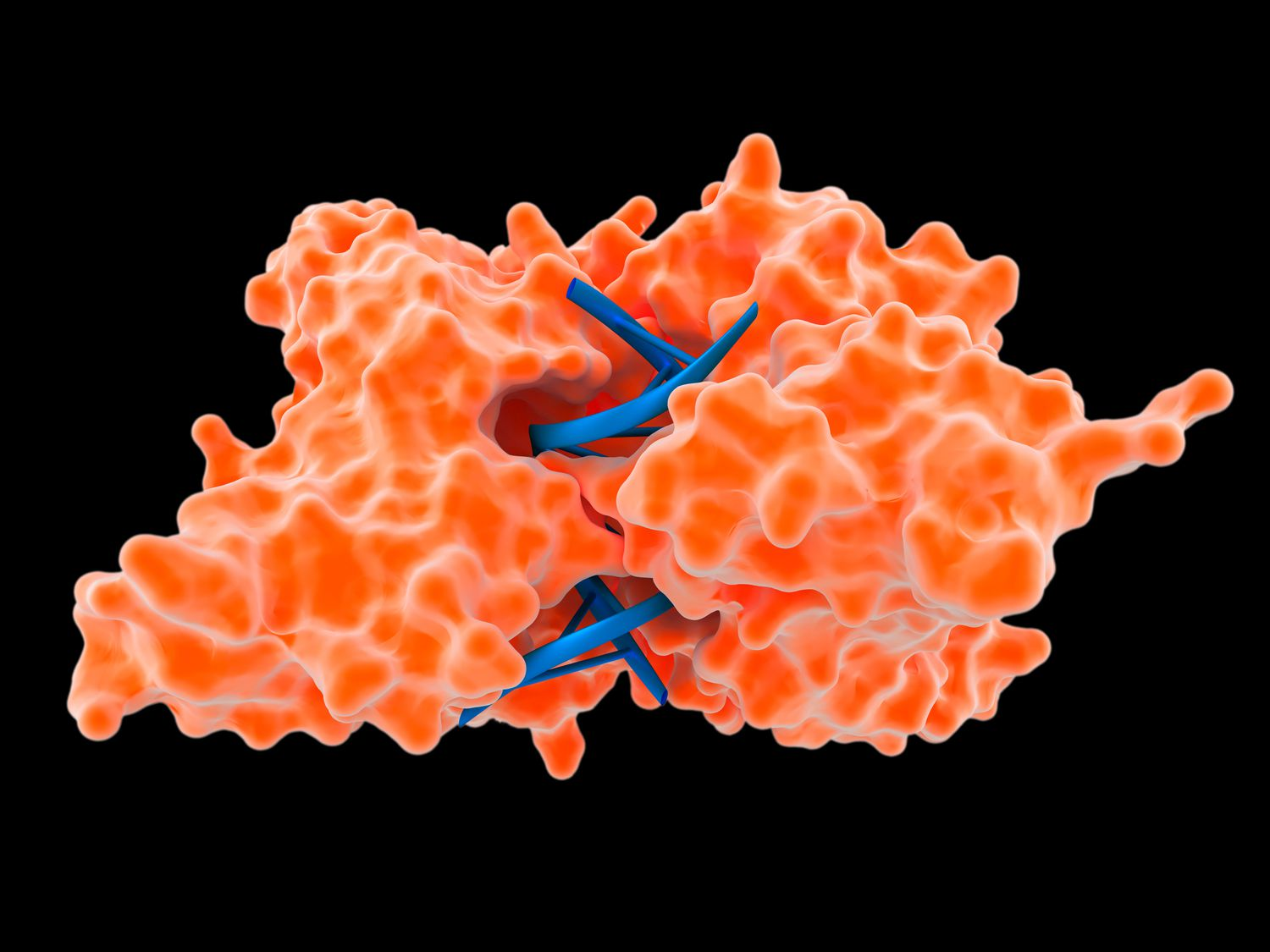 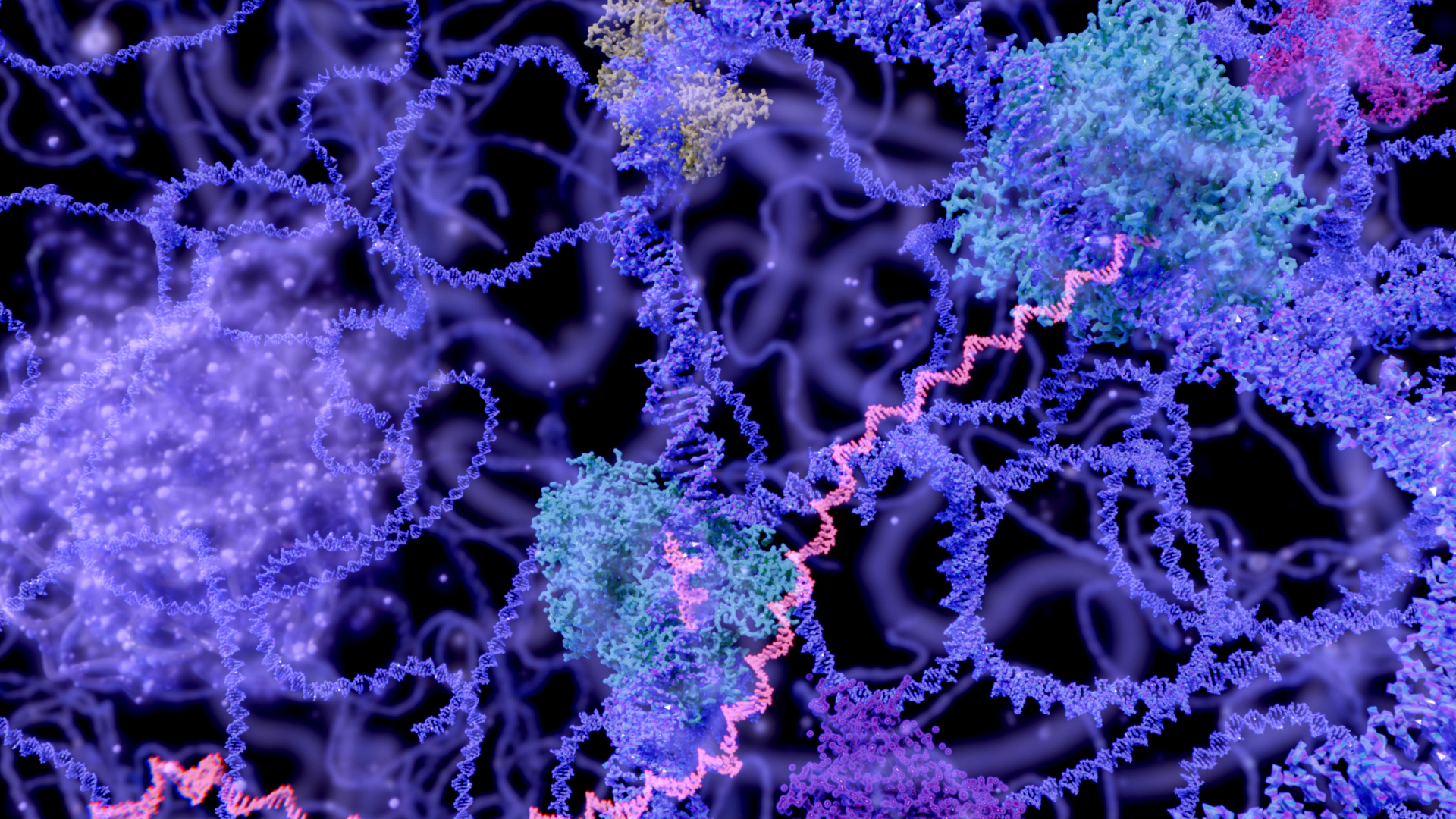 Reactions
Reactants- elements or compounds entering into a chemical reaction

Products- elements or compounds that are produced by a chemical reaction
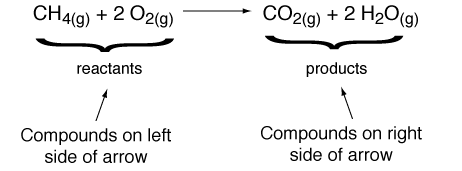 Catalyst
Speeds up a chemical reaction
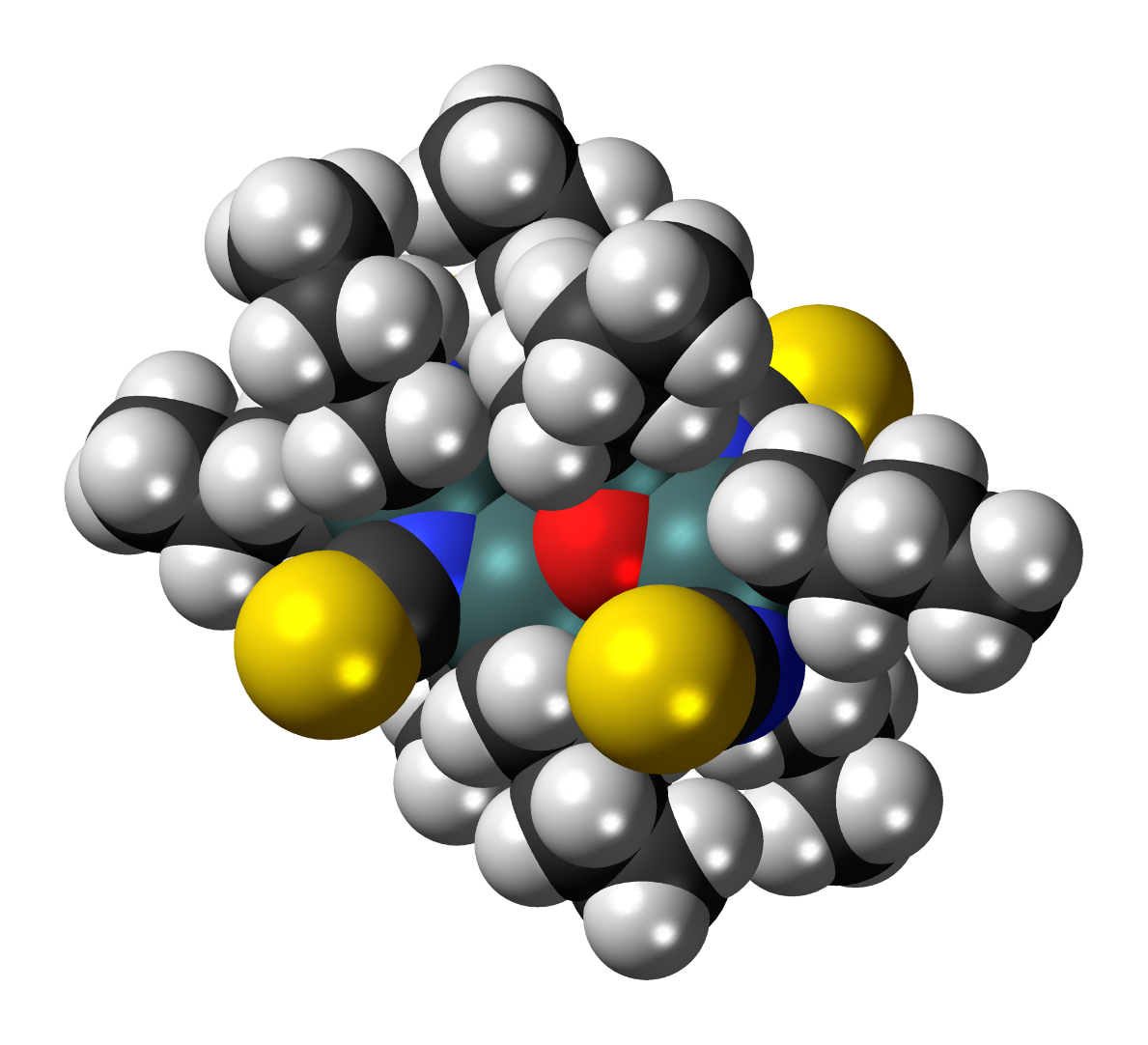 Enzymes are Catalysts in living things
Animation Menu
Enzymes are catalyst to over 4000 biochemical reactions!

Most enzymes are proteins
http://en.wikipedia.org/wiki/File:GLO1_Homo_sapiens_small_fast.gif
Life Sciences-HHMI Outreach. Copyright 2009 President and Fellows of Harvard College
Substrate
Molecule that an enzyme binds to
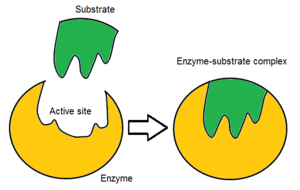 Active site
Part of the enzyme where the substrate binds
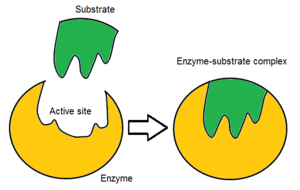 Enzymes fit their substrates like a lock and key
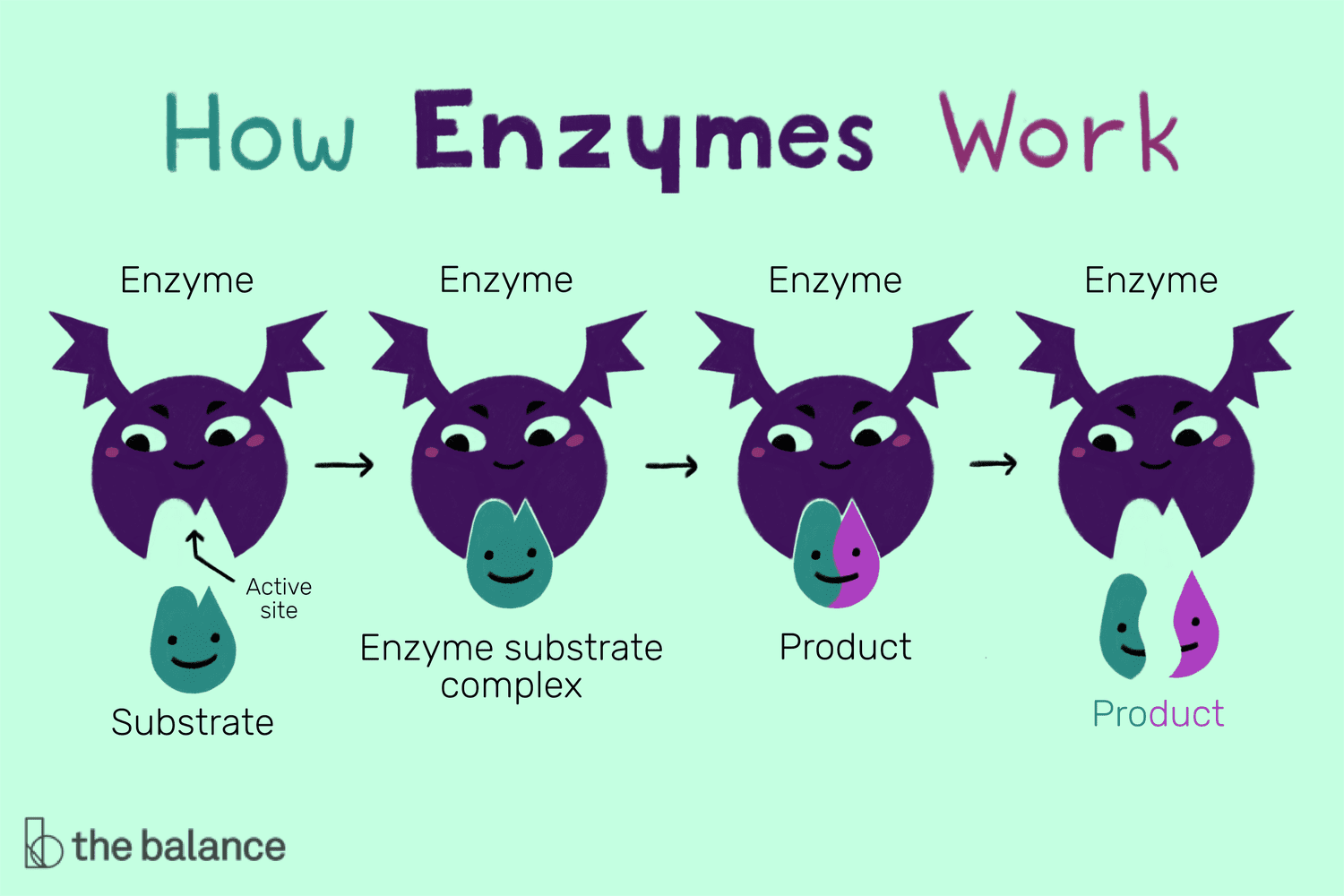 Induced Fit Model
Enzymes can form to the shape of its substrate.
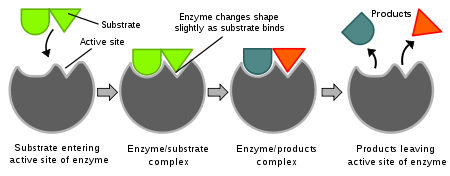 http://en.wikipedia.org/wiki/File:Induced_fit_diagram.svg
Life Sciences-HHMI Outreach. Copyright 2009 President and Fellows of Harvard College
Enzyme-Substrate Complex
Enzyme and its substrate bound together
Factors that Affect Enzymes
pH

Temperature

Enzyme Concentration
Denaturing Enzymes
When an enzyme is denatured it is damaged. 

Denaturing changes the shape.

Without the correct shape enzymes won’t function properly.

Some things that can denature enzymes are temperature and pH
Life Sciences-HHMI Outreach. Copyright 2009 President and Fellows of Harvard College
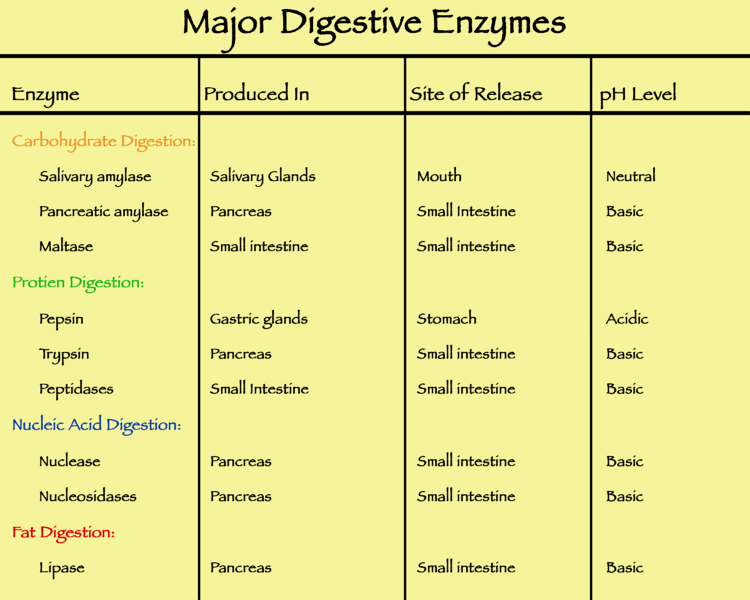 http://upload.wikimedia.org/wikipedia/commons/thumb/6/6f/Major_digestive_enzymes.png/750px-Major_digestive_enzymes.png
Life Sciences-HHMI Outreach. Copyright 2009 President and Fellows of Harvard College
Protein Synthesis- the process by which proteins are made
Gene
A piece of DNA that has instructions for making one protein
Protein Synthesis Song
https://www.youtube.com/watch?v=JTc18Yh7bSU
Protein Synthesis has 2 steps
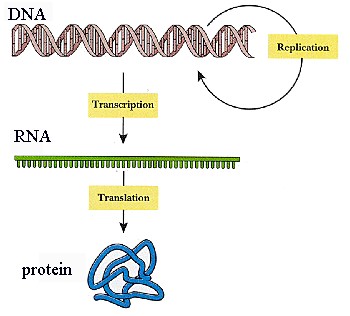 Introducing……Ribonucleic Acid (RNA)!
Type of Nucleic acid
Single stranded
Has ribose instead of deoxyribose
Contains 4 bases: 
1) uracil 
2) cytosine
3) adenine
4) Guanine
3 types we will be talking about: 
   (messenger, ribosomal, transfer)
RNA structure
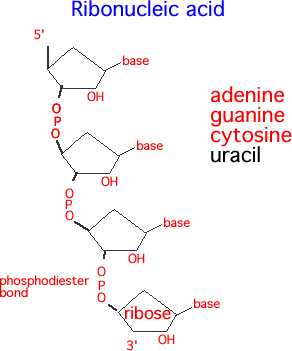 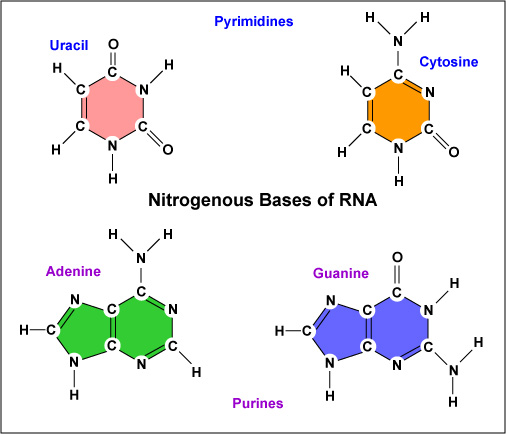 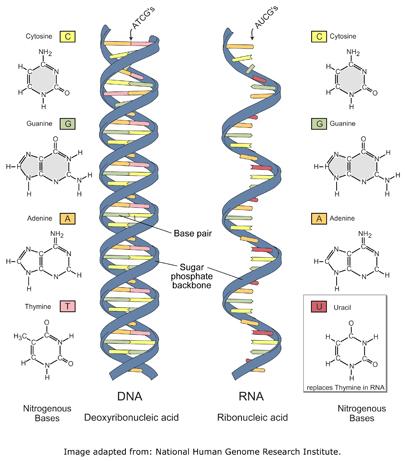 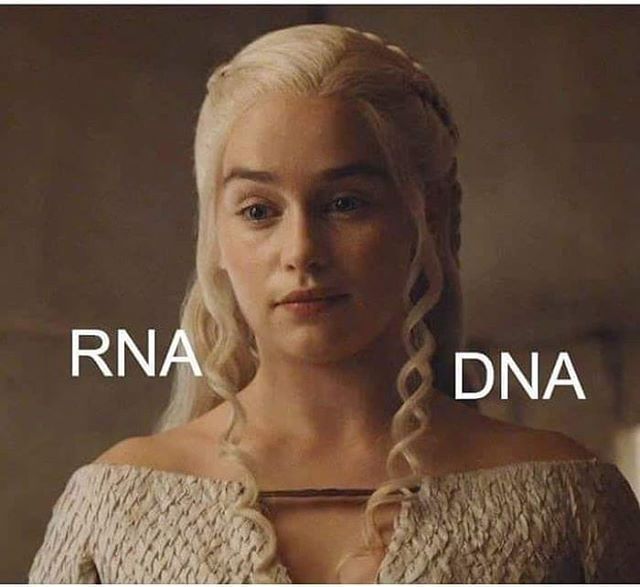 2 Main Parts of Protein Synthesis
Transcription


Translation
Transcription
Location- nucleus

Objective- Uses DNA to make messenger RNA (disposable copy of the DNA)
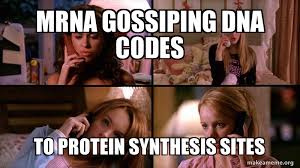 Transcription Steps
RNA polymerase binds to the DNA promotor region to separate strands

2) It then uses the DNA as template to construct messenger RNA, using base pairing rules

3) RNA polymerase proofreads to 
make sure the RNA is correct
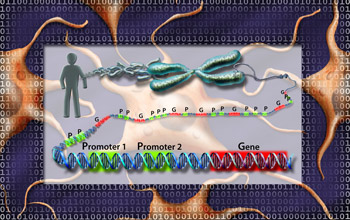 Transcription follows base pairing rules
If there’s a C in the
DNA, there will be a G
in the  mRNA. 

If there’s an A in the DNA,
there will be a U in the mRNA

DNA:   CTTTAGAAA
mRNA:GAAAUCUUU
Example of Transcription
Transcription Song!
https://www.youtube.com/watch?v=JTc18Yh7bSU
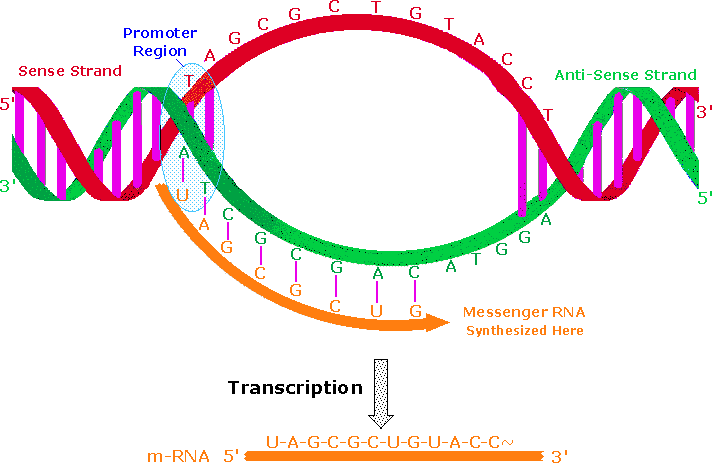 Section 12-3
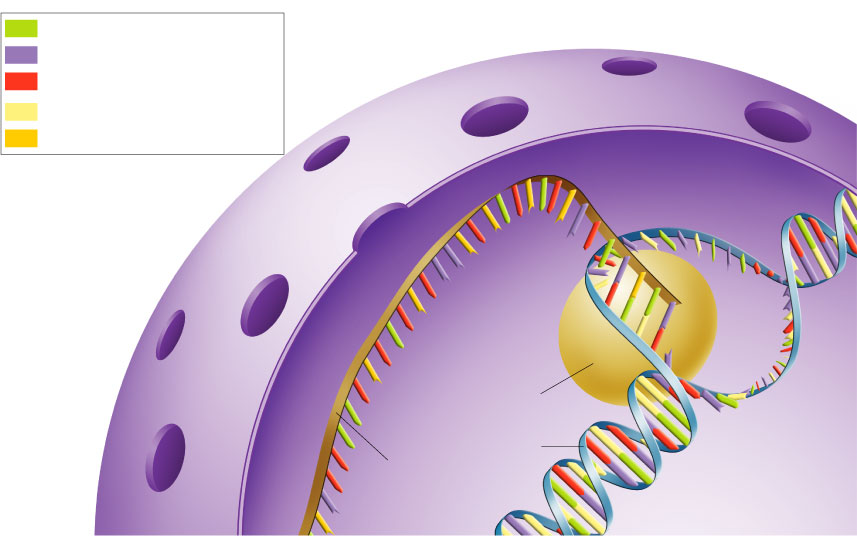 Adenine (DNA and RNA)
Cystosine (DNA and RNA)
Guanine(DNA and RNA)
Thymine (DNA only)
Uracil (RNA only)
RNApolymerase
DNA
RNA
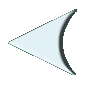 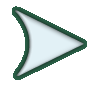 mRNA editing
Introns- RNA sequences that don’t make proteins
“in the way”

Exons- RNA sequences that make proteins 

Introns are removed before going to next 
  step in protein production!
Translation
Remember that a protein is a string of amino acidsTranslation uses the code from the mRNA to build the amino acid chain
The Code
1) Genetic Code- the sequence of bases in mRNA that determines the amino acids in the protein
				
2) Codon- 3 bases in messenger RNA (mRNA) that code for 1 amino acid
                  mRNA: UCGCACGGU 	
		      codons: UCG  - CAC  - GGU
Use a diagram to see which amino acid each codon represents:
Section 12-3
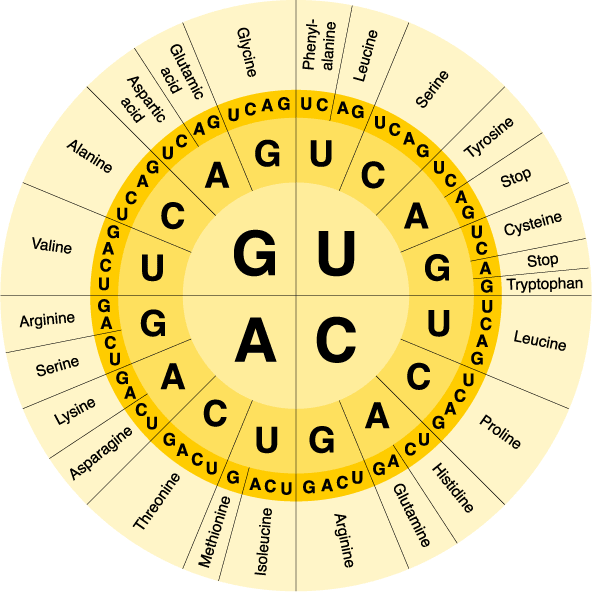 Example:
But how is the amino acid chain actually built?
Translation
Location: Ribosomes

Objective: to use mRNA to build an amino acid chain 
(protein)
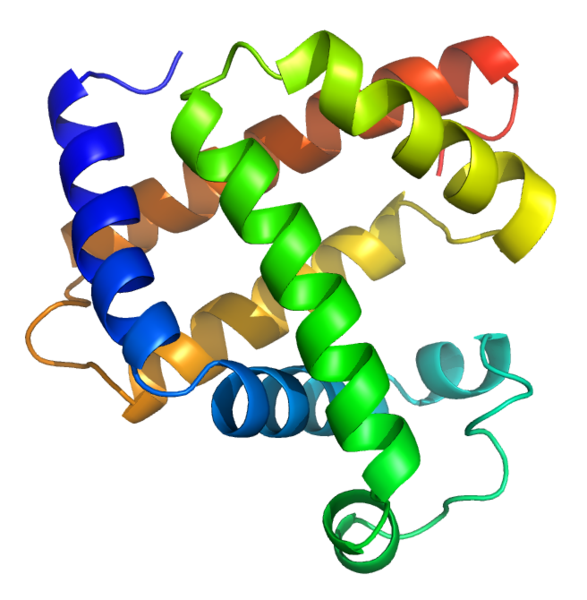 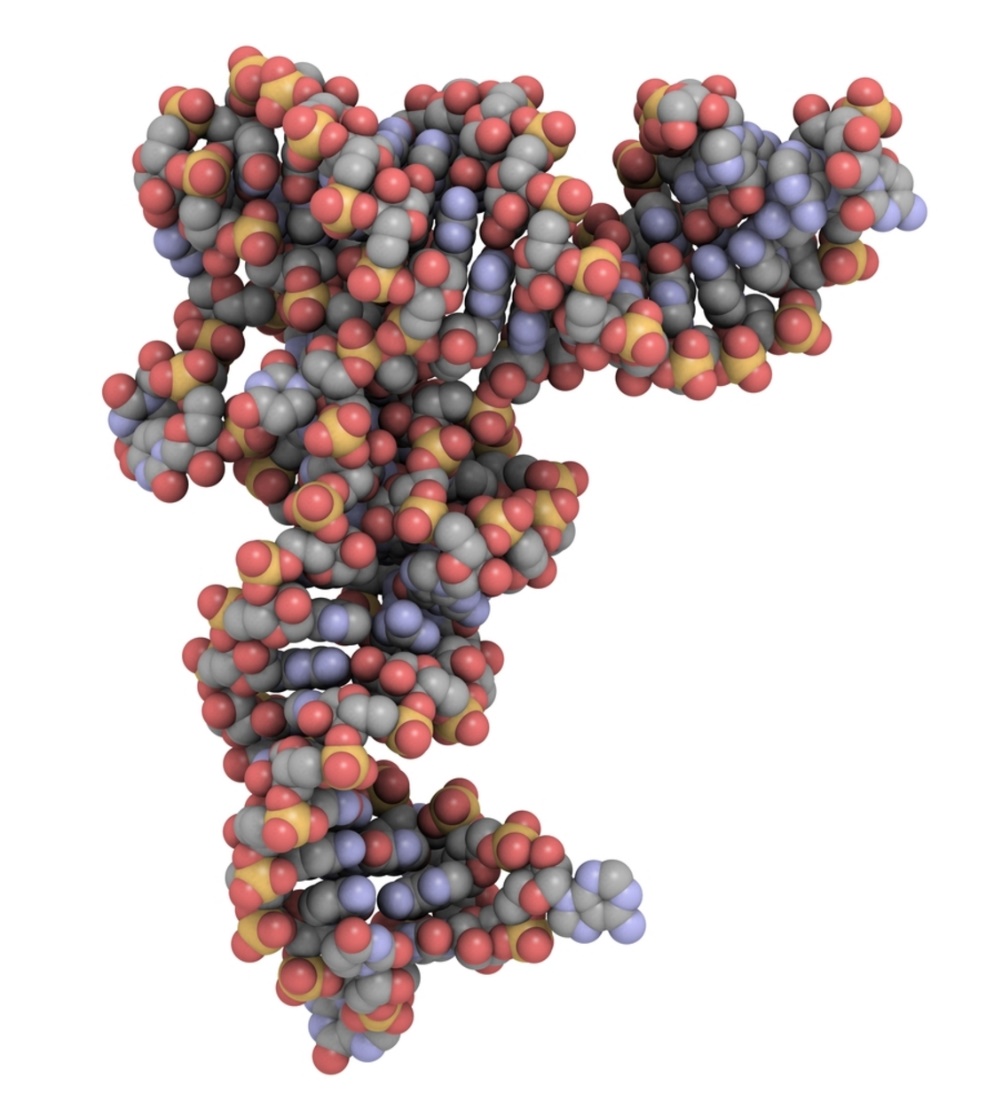 Important Molecules for Translation
Transfer RNA

Ribosomal RNA
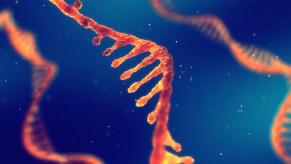 Transfer RNA
A type of RNA that binds to the 
messenger RNA and adds an 
amino acid to the protein
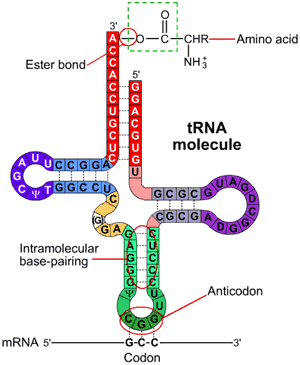 Parts of a tRNA molecule:

1) amino acid end

2) Anticodon- 3 bases on the other 
end that bind to a codon on mRNA
Transfer RNA
Binds to mRNA and
   adds appropriate
   amino acid to growing
   protein

Each type transports
   only 1 type of amino
   acid
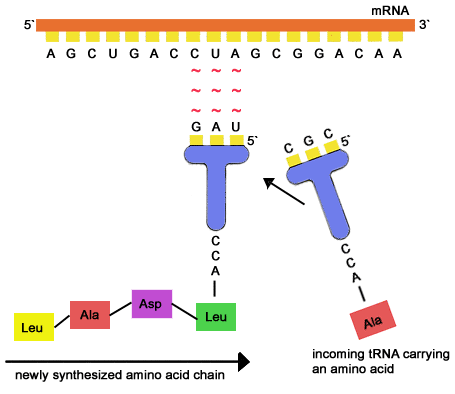 Ribosomal RNA
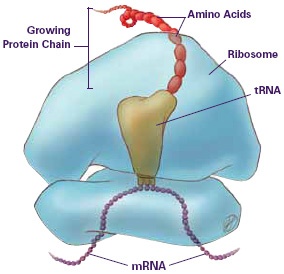 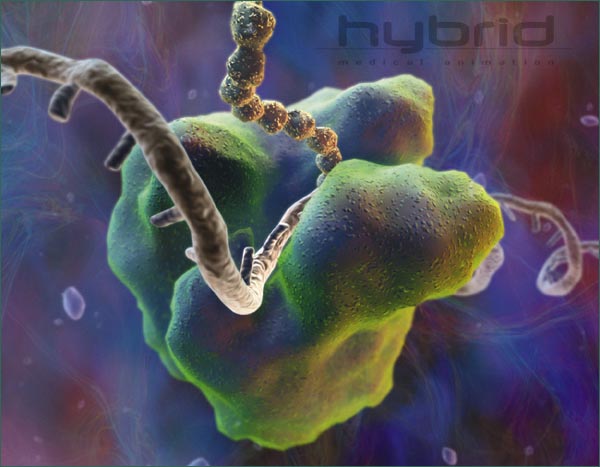 Translation
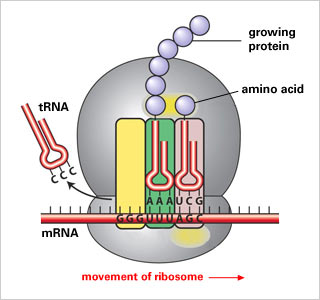 mRNA leaves the nucleus 
and goes to ribosome

2)tRNA molecules bind to the 
codons in mRNA, and add their 
amino acids to thegrowing protein.

1st amino acid is always methionine
1st codon is always AUG

3) The tRNA molecules bind ONE AT A TIME

4) When a “stop” codon is reached, the process ends
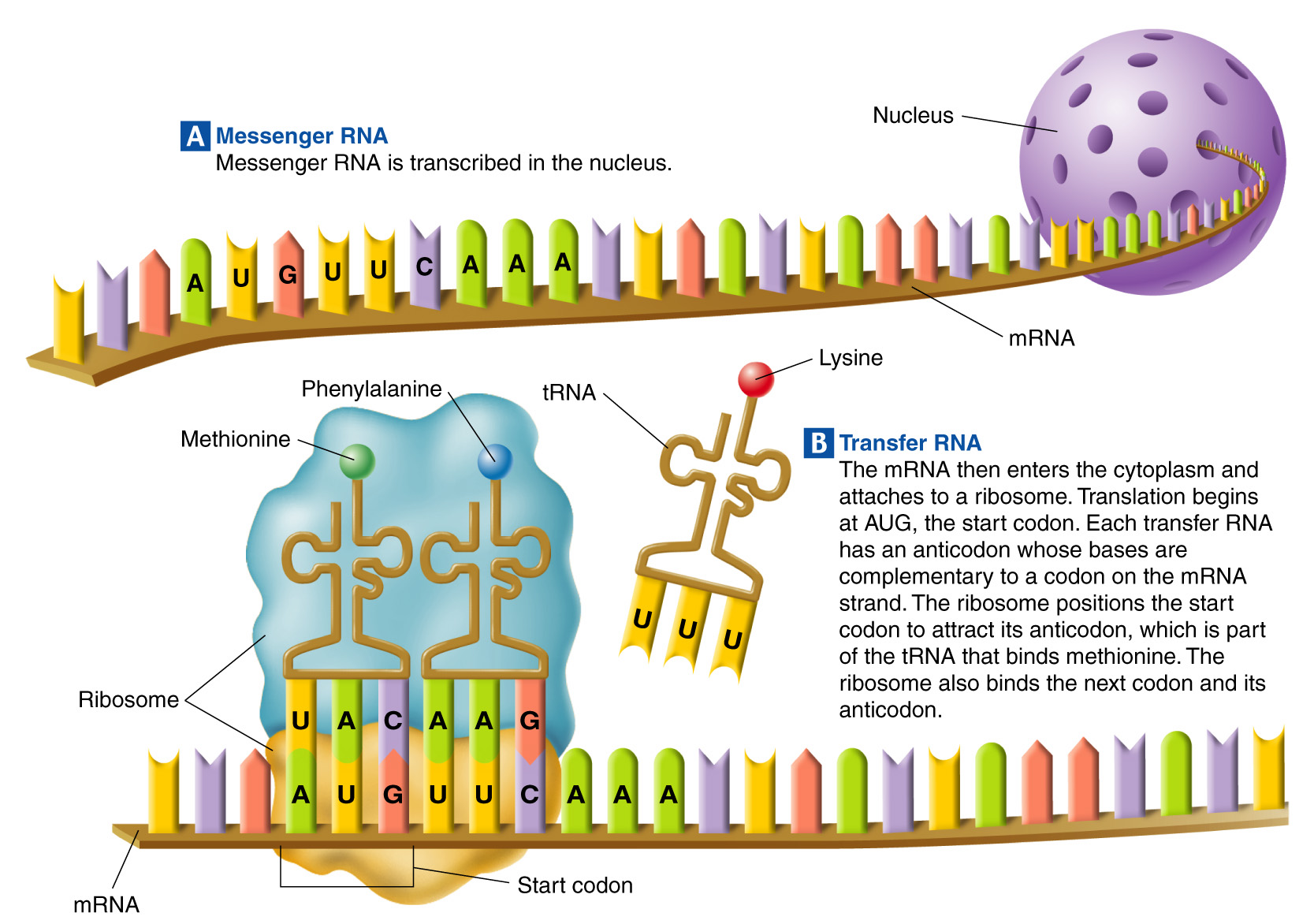 Section 12-3
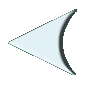 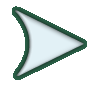 Section 12-3
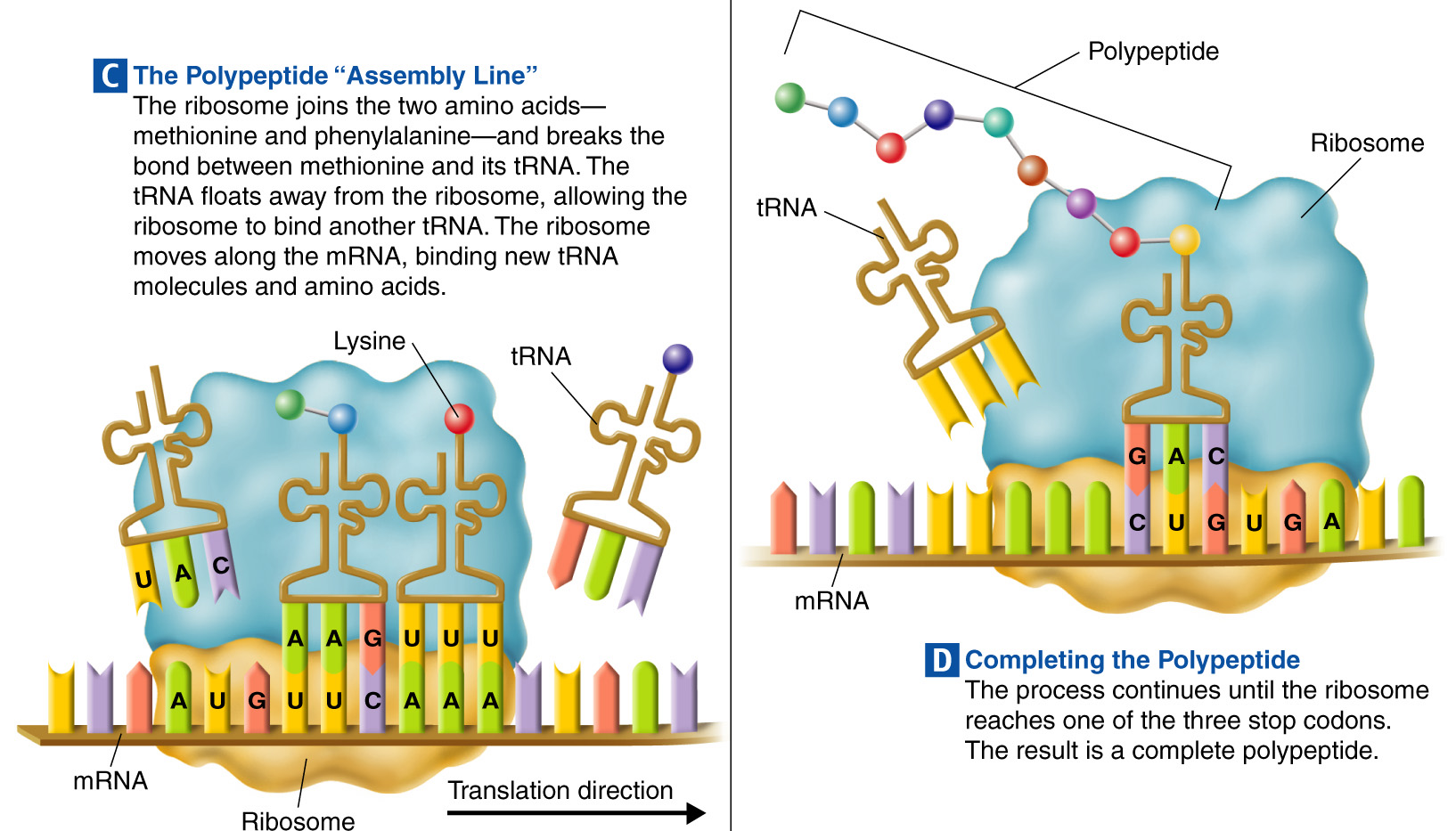 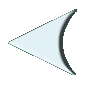 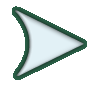 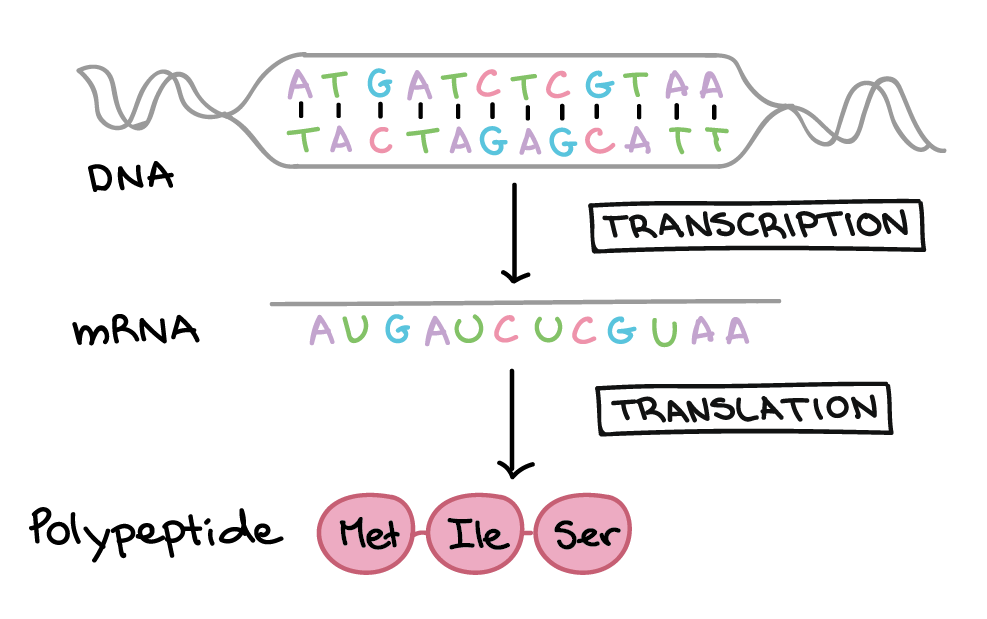 Types of RNA (Summary)
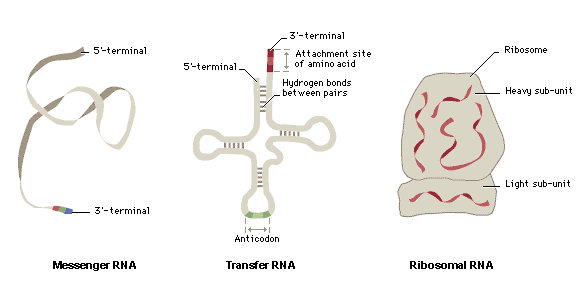 Amoeba Sisters Video Summary
https://www.youtube.com/watch?v=oefAI2x2CQM
Gene Regulation
Prokaryotic Regulation
Operon- group of genes under the control of a single promoter
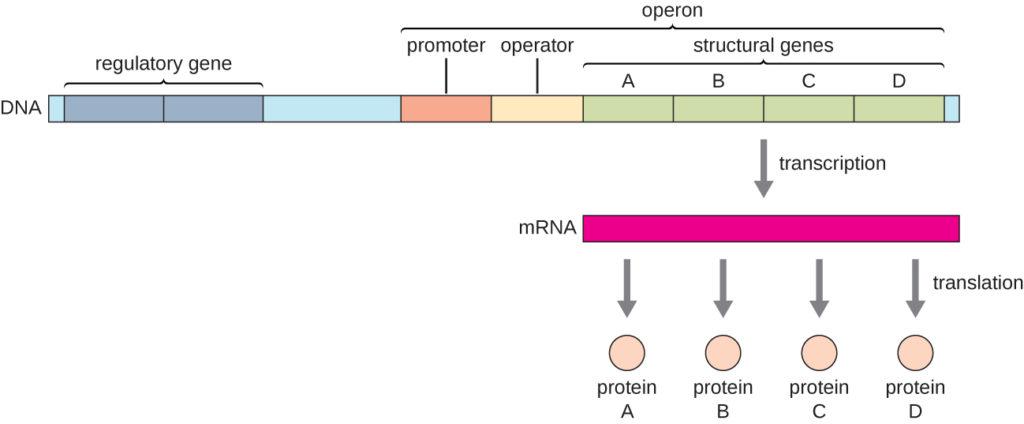 Lac Operon
Has genes that make enzymes to break down lactose
Lac Operon Parts
Promoter- part of DNA before the gene where RNA Polymerase binds.

Operator- where repressor can bind

Repressor- binds to operator to stop transcription when no lactose is there.
Inactive Lac Operon
Operator- binds repressor
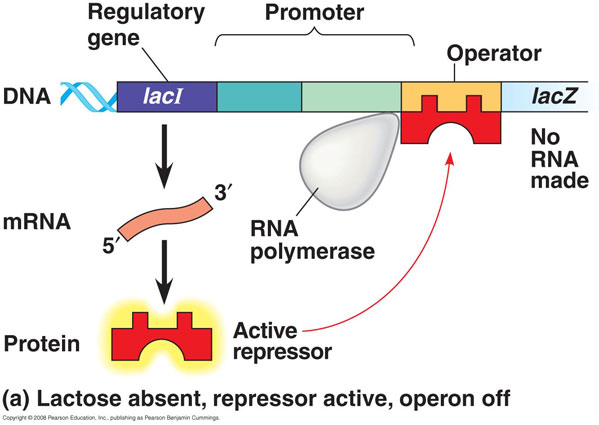 Active lac operon
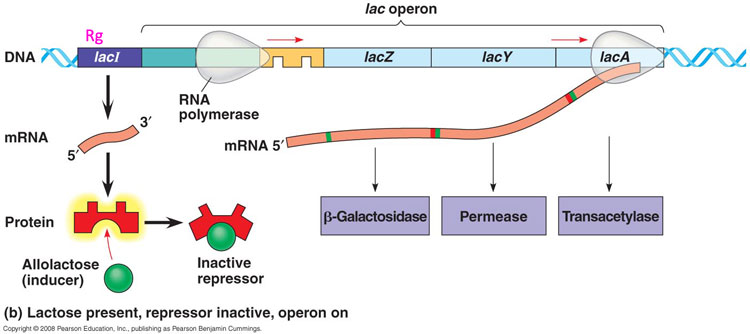 Lactose can be broken down
Eukaryotic Gene Regulation
Genes controlled individually
NO OPERONS!!!!

Have more complex regulatory sequences
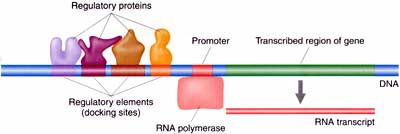 Differentiation
Process by which cells become specialized

Hox genes- control differentiation of cells in the embryo
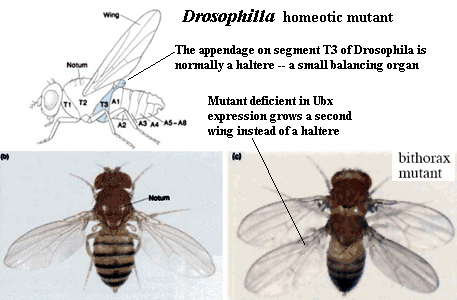 Mutations
Objectives
To learn the 2 main types of mutations

Given a mutation, identify its type

Predict how a mutation will affect a protein.
Mutations
Changes in genetic material (DNA)
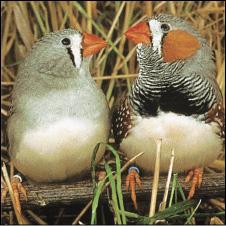 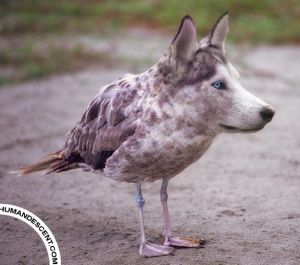 2 main types of mutations
Point mutation- change in one or a few nucleotides (letters)

Chromosomal mutation- change in very large section of DNA
Types of Point Mutations
Substitution- one base is replaced with another
Normal: ATCG
Mutation: AGCG

2) Insertion- adds nucleotides
Normal: ATCG
Mutation: ATCCG

3) Deletion- takes them away 
Normal: ATCG
Mutation: ATG
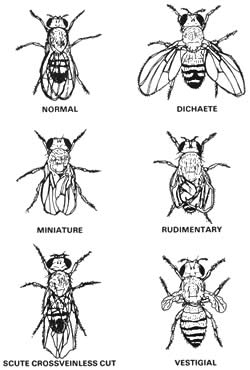 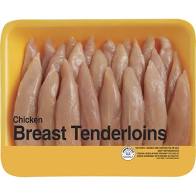 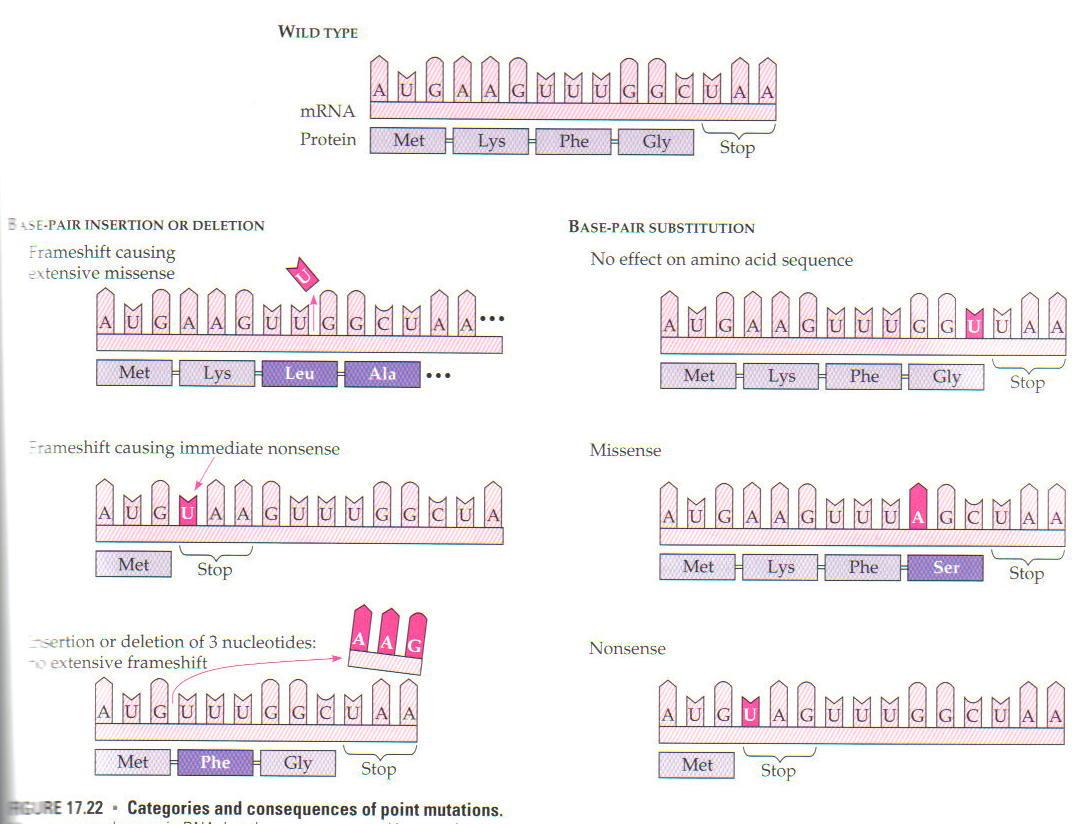 Frameshift mutation- causes change in grouping of codons
Sickle Cell Anemia
Chromosomal mutations
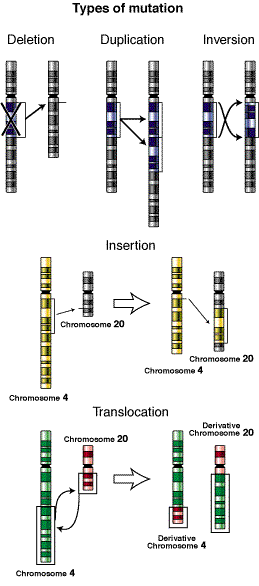 Changes in very large section of DNA 
	-more than one gene is 
   affected

Chromosome- very large piece of DNA
 with many genes

Polyploidy- organism has
   extra set of chromosomes
Deletion
Part of chromosome missing
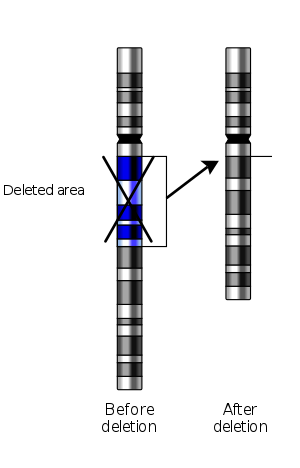 Duplication
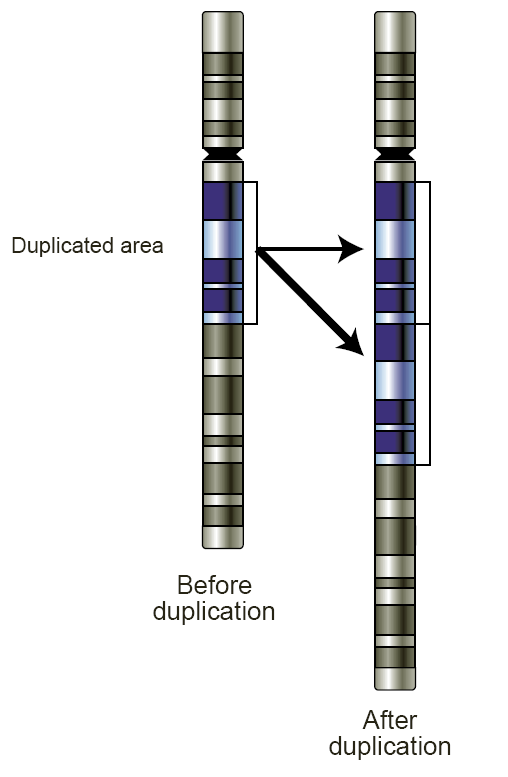 Piece is duplicated
Inversion
Piece is added backwards
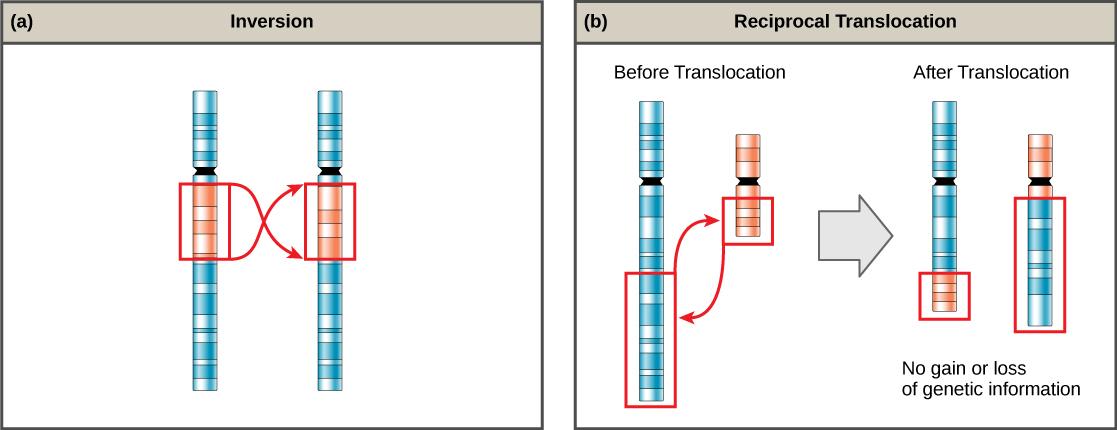 Insertion
Piece is added
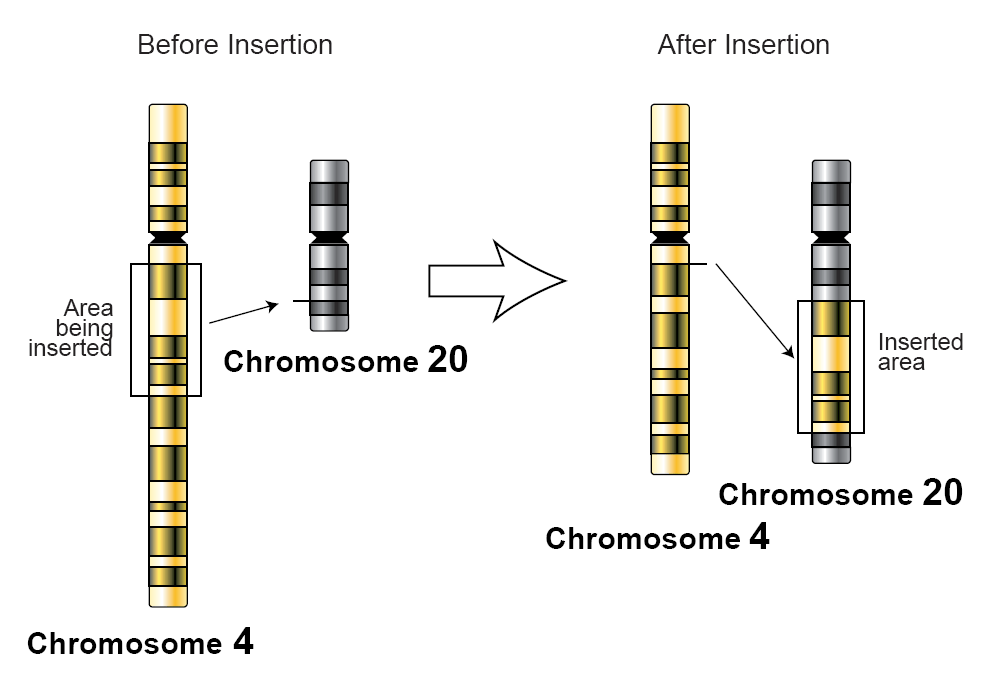 Translocation
Piece inserted in the wrong spot
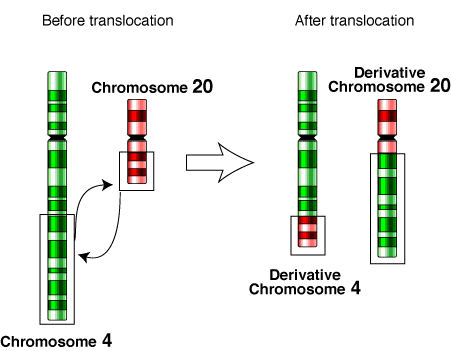